September 16, 2016
Sharpen Pencil
7th Grade: Collect PDN, Textbook
      6th Grade: Collect Textbook
3. 7th Grade: Work on Please Do Now
    6th Grade: Read directions to Card     	                 Sort, begin card sort in 				     small groups
7th Grade
LO: We will sequence the flow of energy in a food chain/web as we complete a hands on activity and foldable.
DOL: I will complete written assessment questions over flow of energy through living systems via the all in clickers.
6th Grade
LO: We will compare/contrast atoms, elements or 	compounds by completing a card sort.
If Finish: We will compare/contrast chemical and 	physical changes through a foldable.

DOL: I will complete 5 written assessment 	questions over atoms, elements, or compounds.
	I will complete 5 written assessment questions 	over chemical/physical changes.
7th Grade Essential Question
So we now know that we get our energy from plants (producers) but what are the steps the energy takes to get from the plant to me and eventually back to the plant again? Explain.
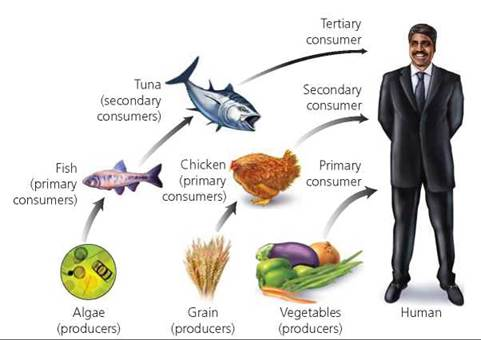 6th Grade Essential Question
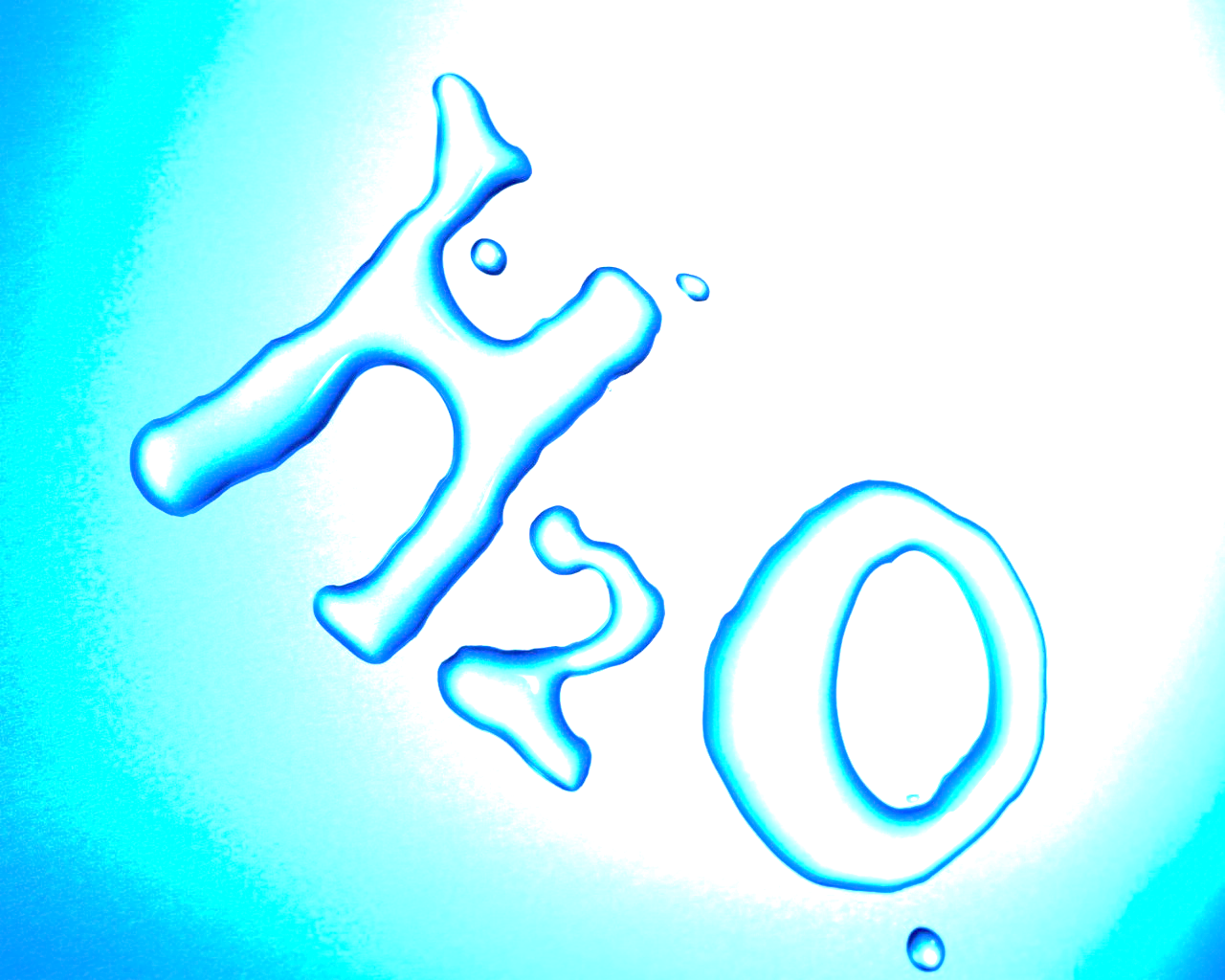 Is water considered an element or a compound? How do you know this? Explain your answer.
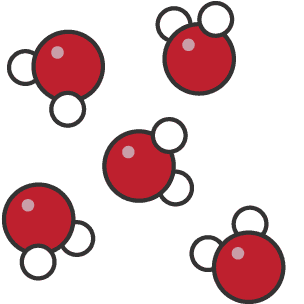 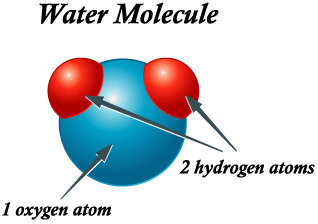 7th Grade Tek 7.5C
7.5 Matter and Energy. The students knows interactions occur  between matter and energy.
7.5C The student is expected to diagram the flow of energy  through living systems, including food chains, food webs, and energy pyramids
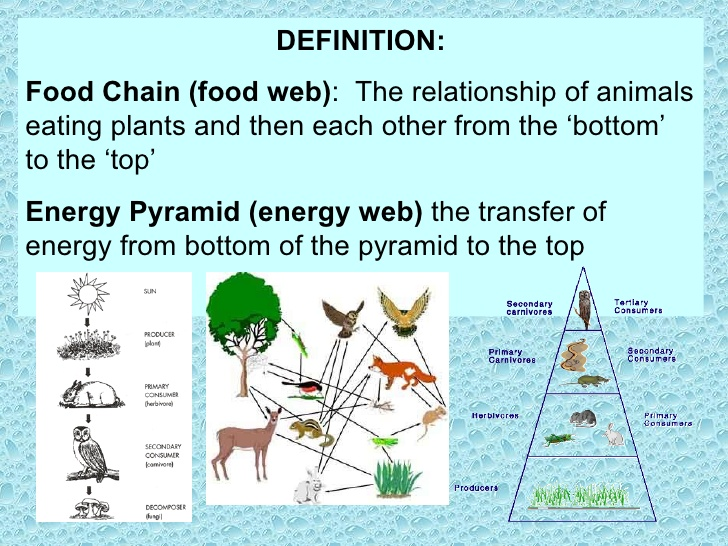 6th Grade Teks
6.5 Matter and Energy. The student knows the difference between elements and compounds.
6.5C The student is expected to differentiate between elements and compounds on the most basic level
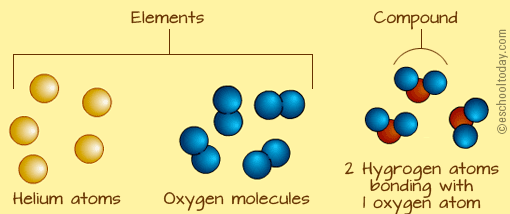 6th Grade Video Clips
https://www.youtube.com/watch?v=gr-3j9tOJqM
Atoms/Elements/Compounds with Legos
http://studyjams.scholastic.com/studyjams/jams/science/matter/elements-and-compounds.htm
Study Jams Elements and Compounds
7th Grade Video Clips
https://www.youtube.com/watch?v=FPqQHm48zec
Study Jams Food Chain
https://www.youtube.com/watch?v=EtnJhm4B3XE
Study Jams Food Web
https://www.youtube.com/watch?v=SWvtRf4TAO4
Food Chains / Food Webs / Energy Pyramid